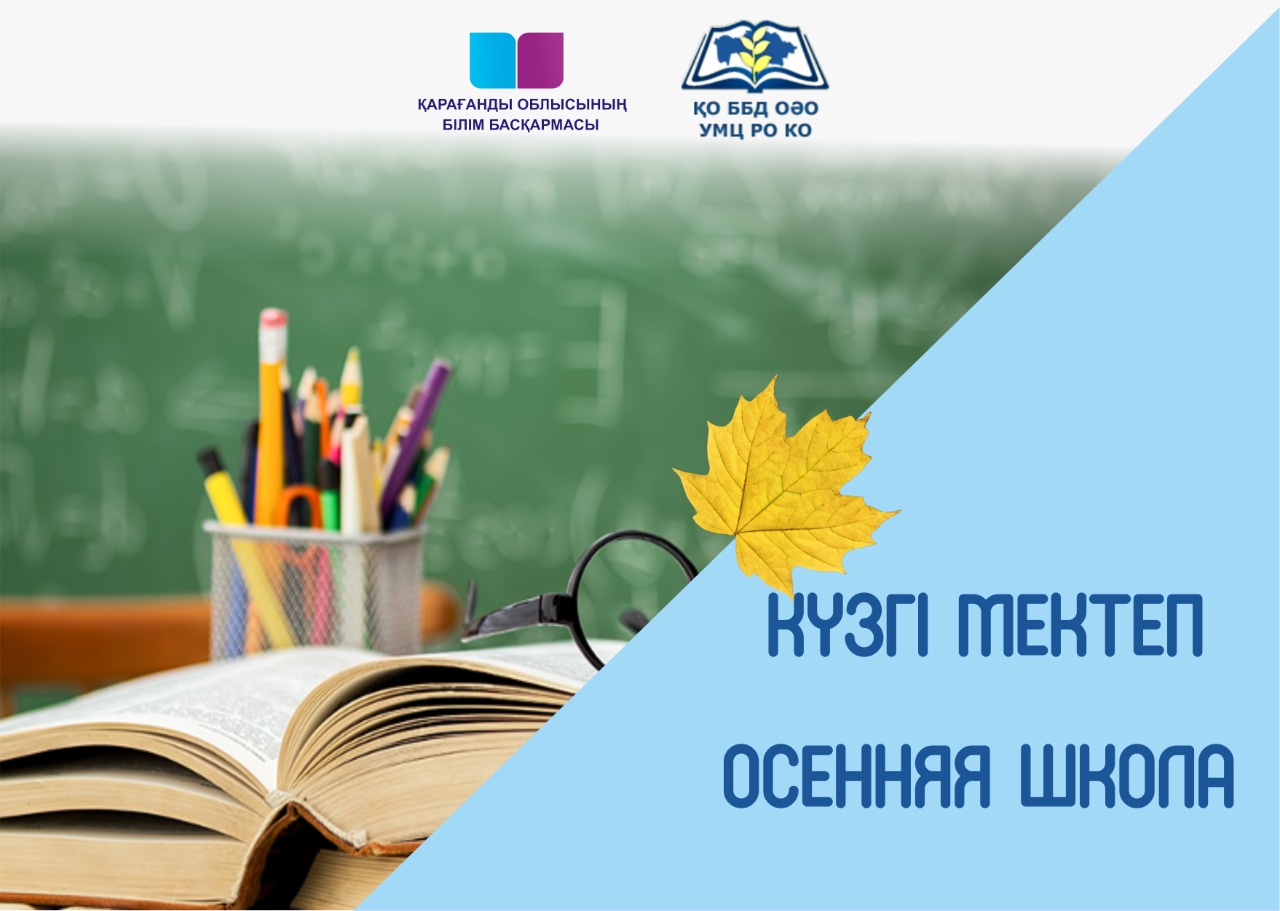 Күзгі мектеп аясында жоспарланған іс-шаралар
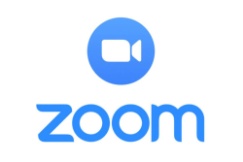 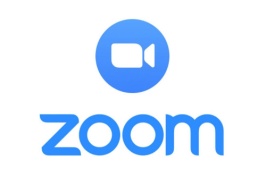